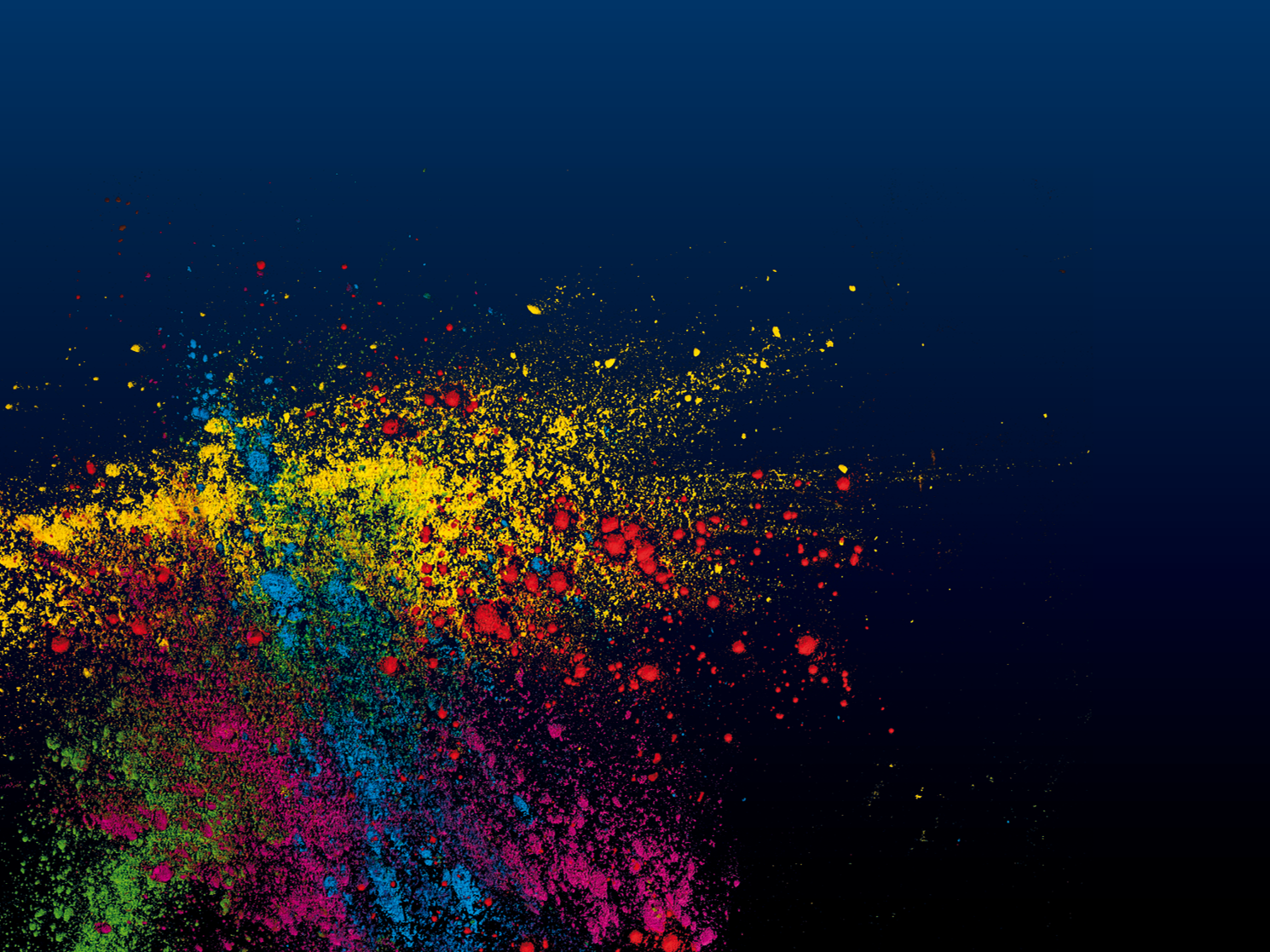 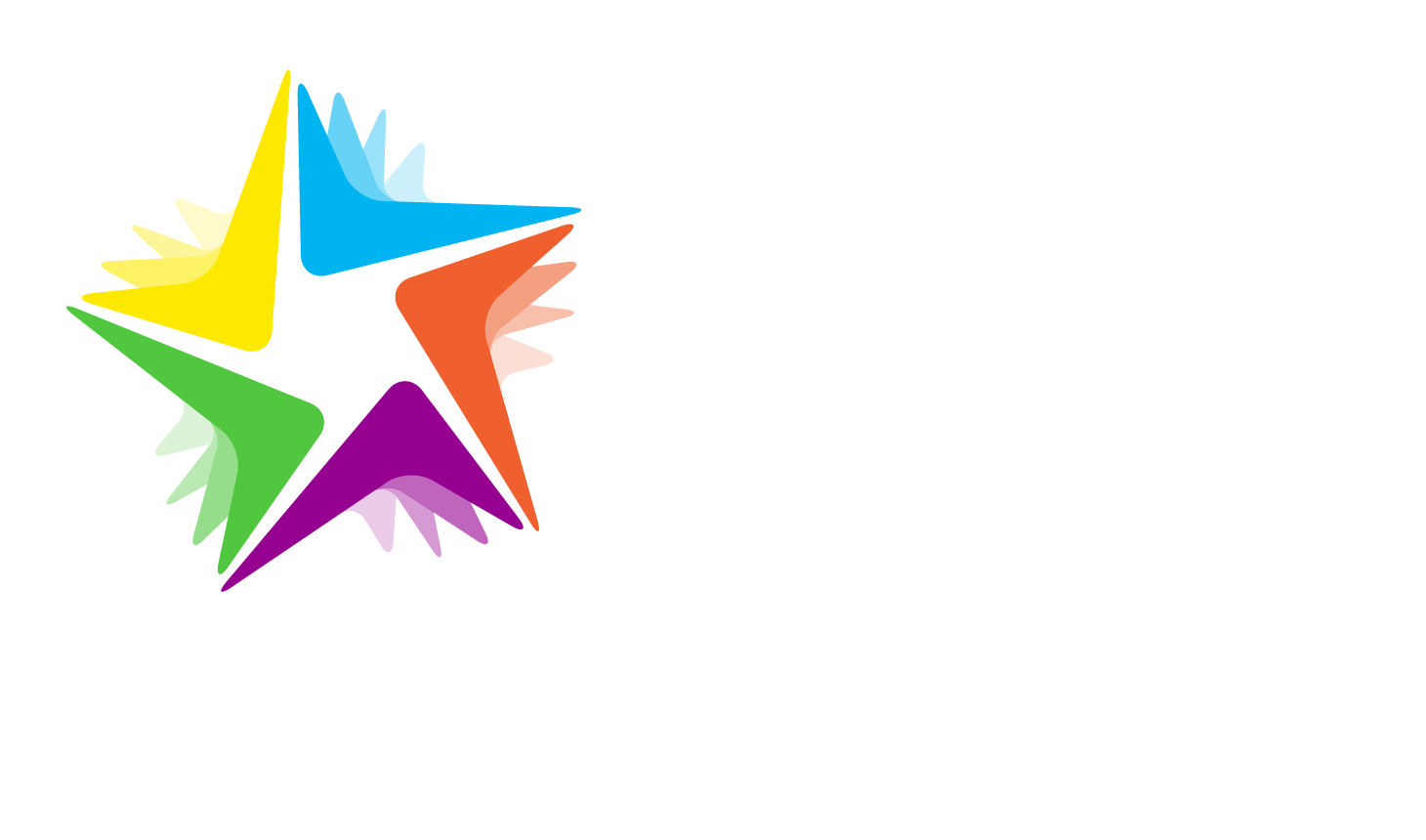 Présentation du Challenge en Corrèze
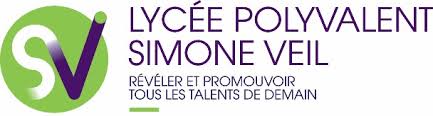 Edition 2021-2022
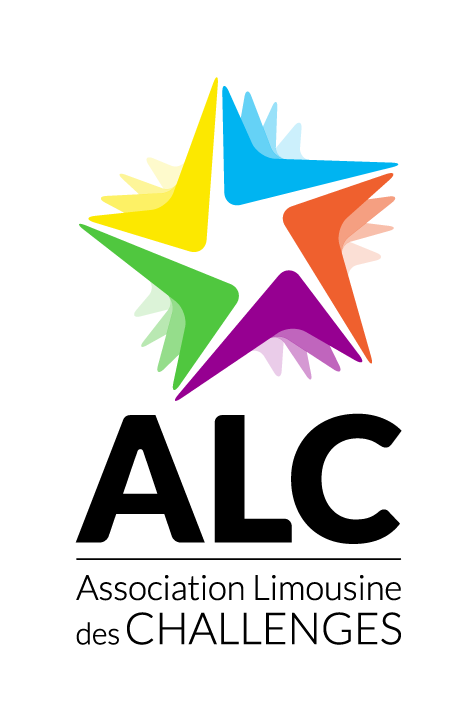 LES CONTACTS EN CORREZE :
Léa SIMON - Responsable Corrèze06.80.92.34.58lea.simon@leschallenges.com

Guy TRONCAL - Vice-Président ALCguy.troncal@leschallenges.com
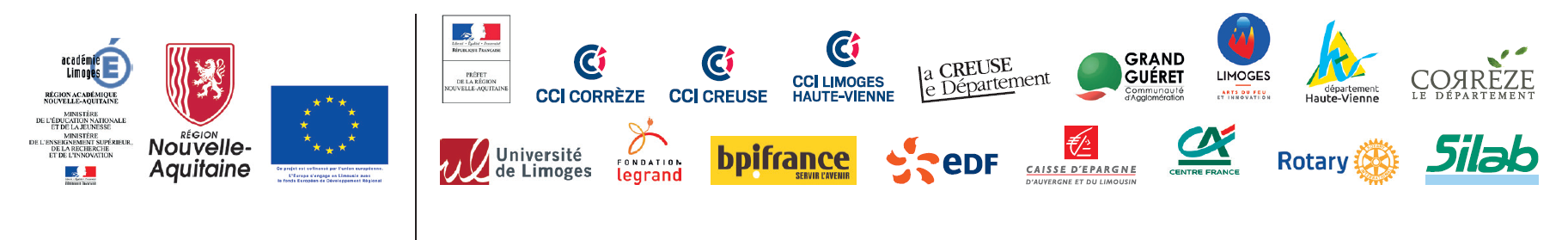 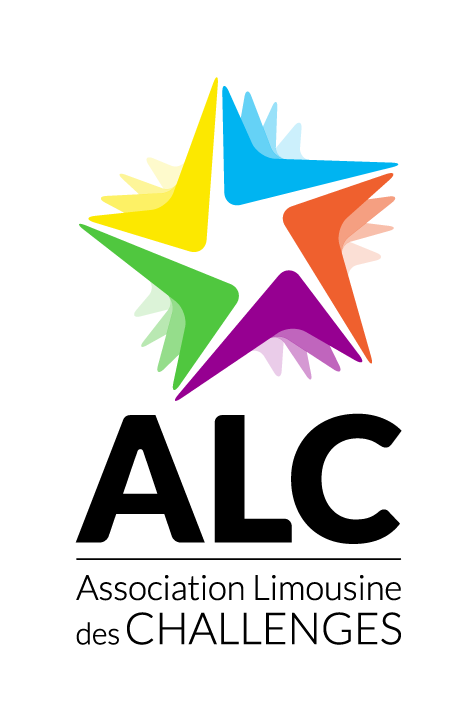 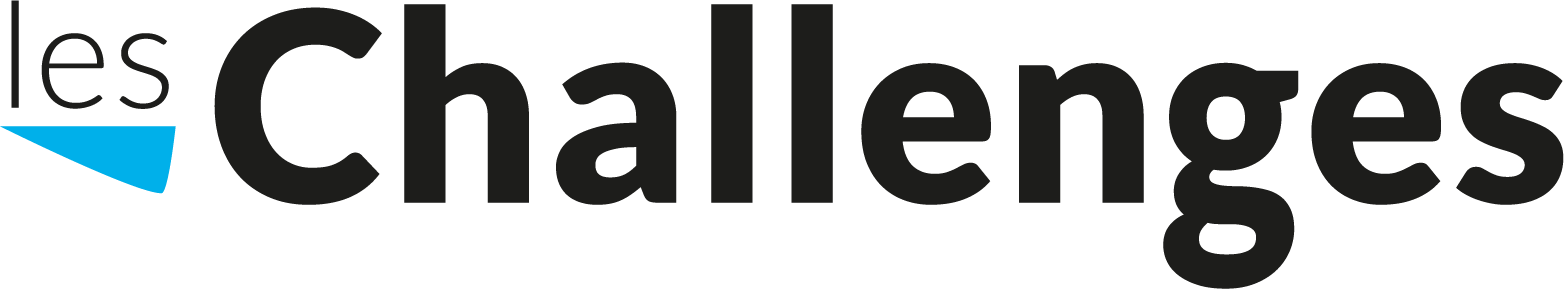 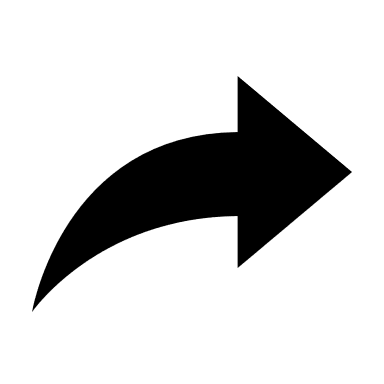 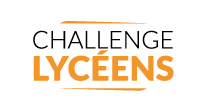 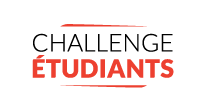 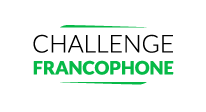 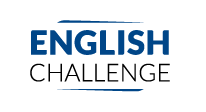 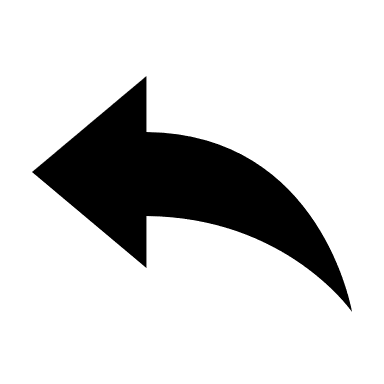 Concours de création d’entreprises fictives, depuis 31 ans !
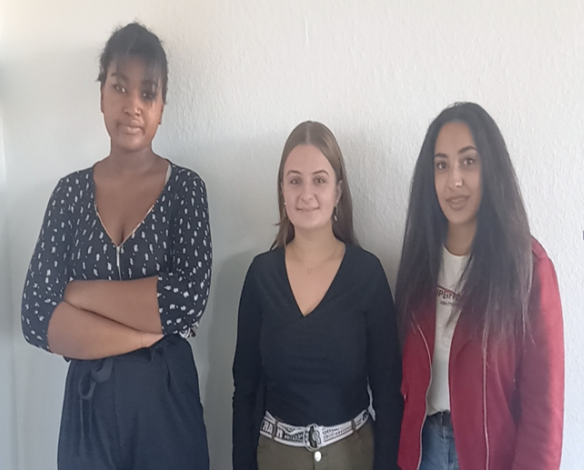 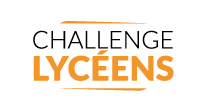 1er Prix
LES LAURÉATS :
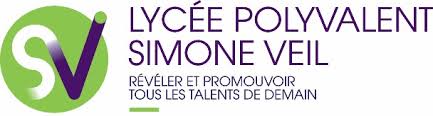 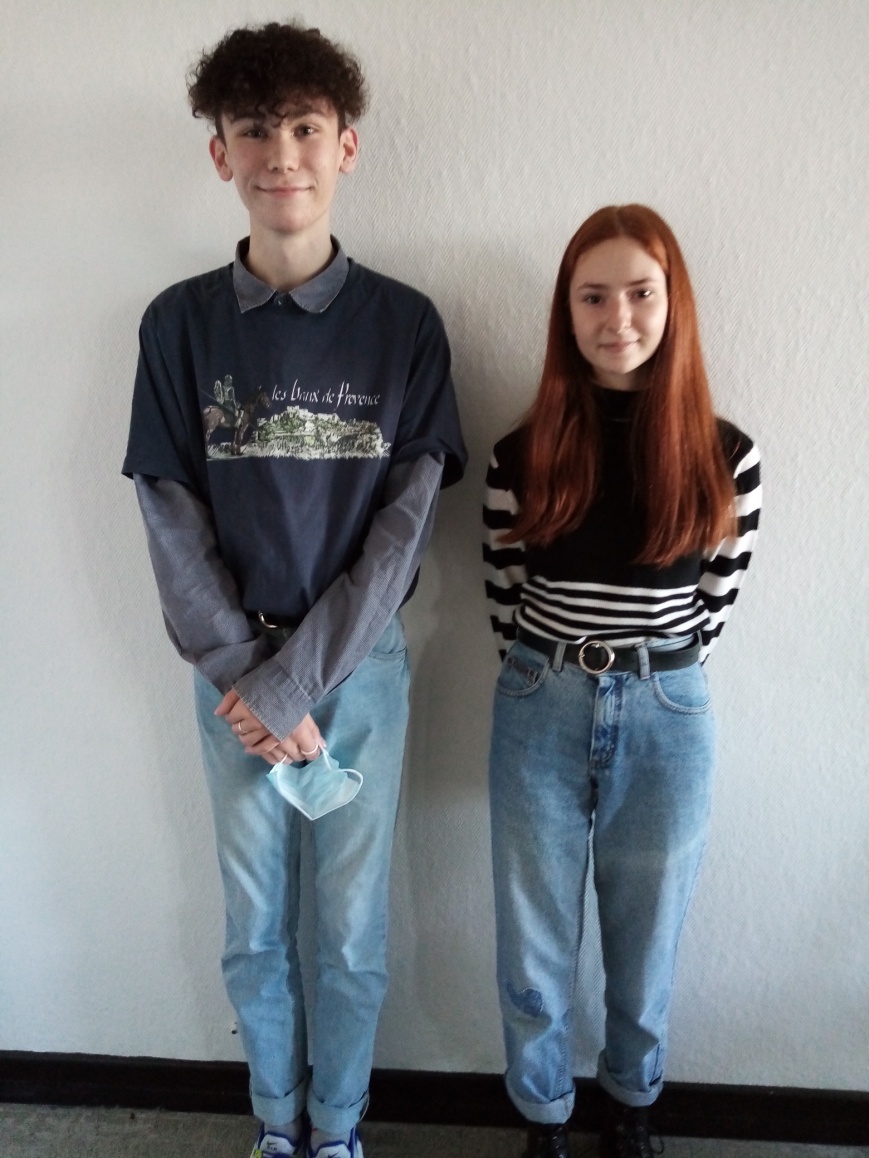 Prix de l’Innovation
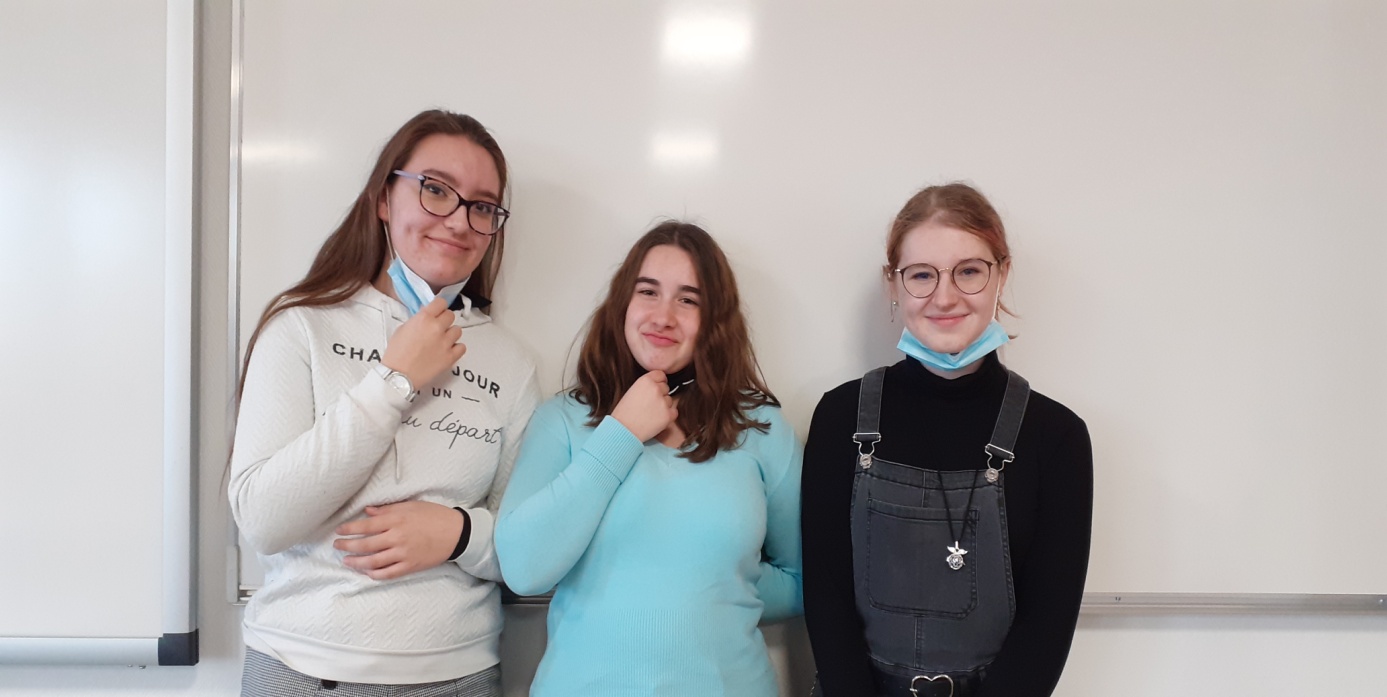 3e Prix
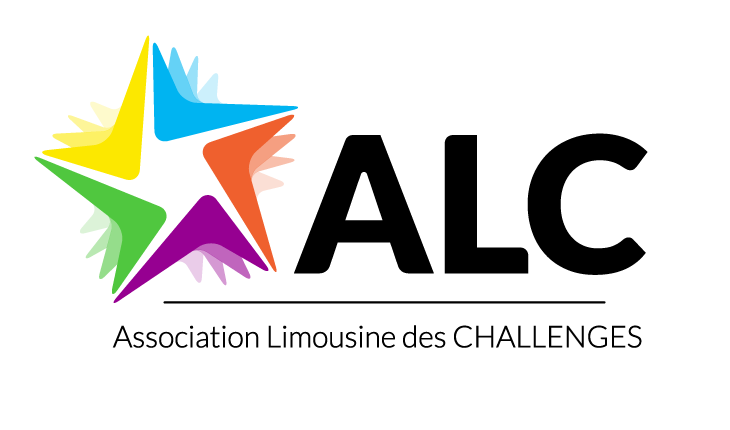 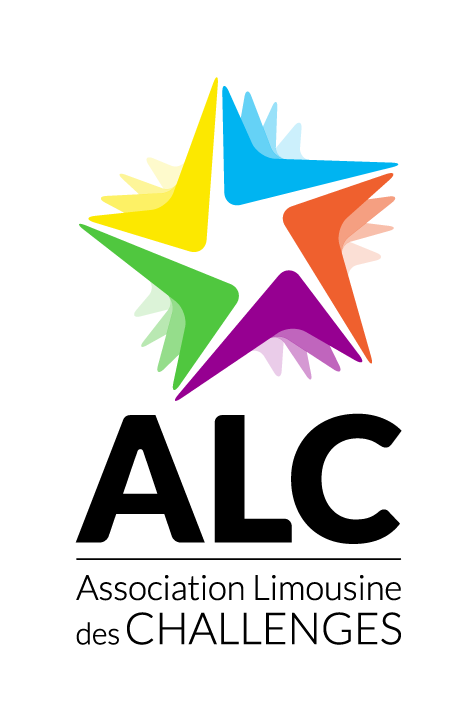 LE CHALLENGE C’EST :
Accompagner vos élèves pendant 1 année scolaire,
		Les aider à présenter leur idée : 		> à l’écrit		> à l’oral
	Entraîner vos élèves à passer à l’oral devant un jury de 3 	professionnels.
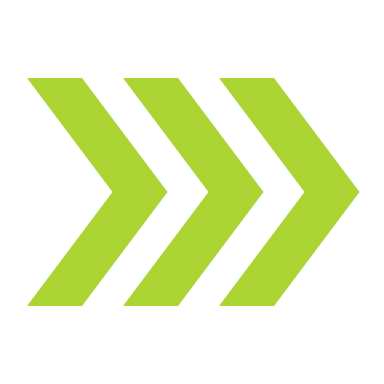 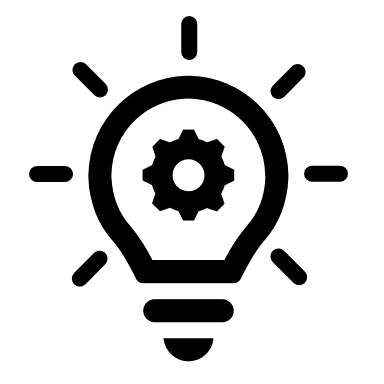 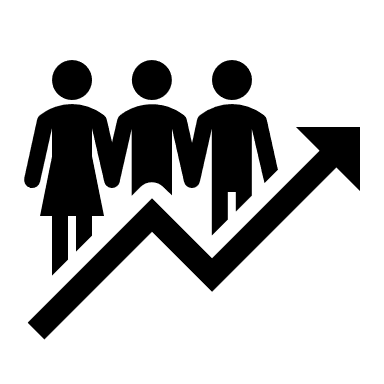 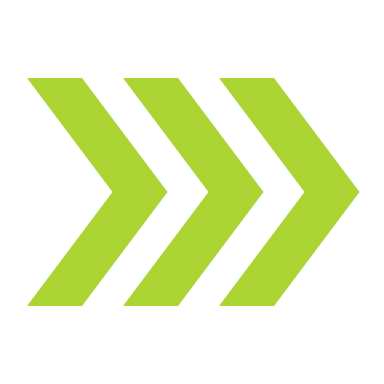 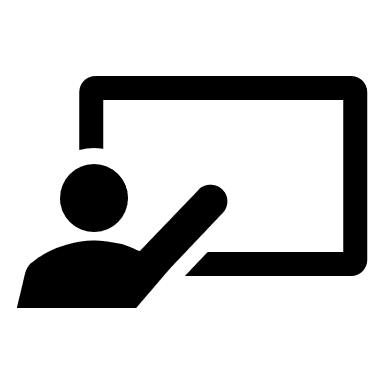 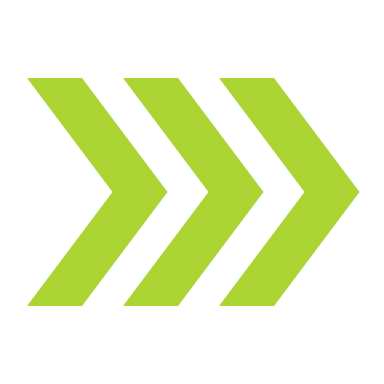 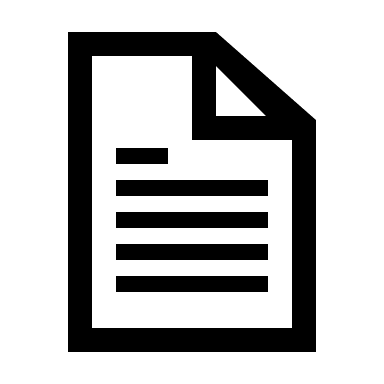 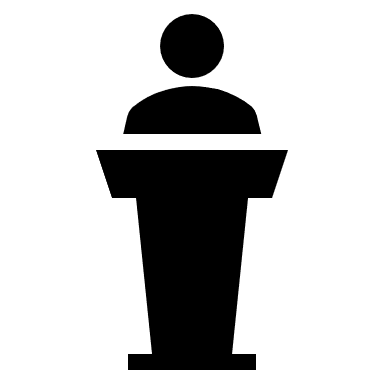 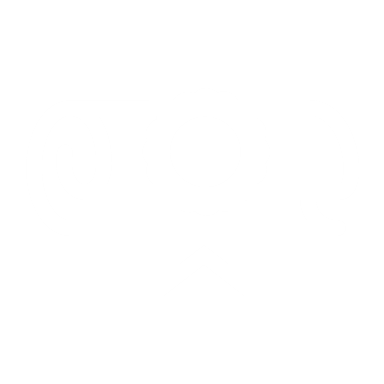 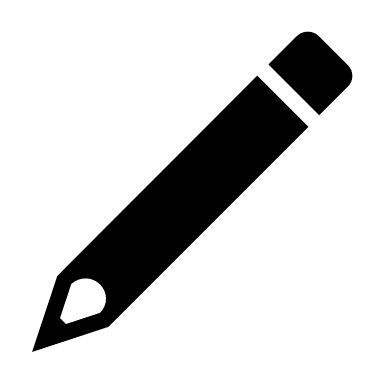 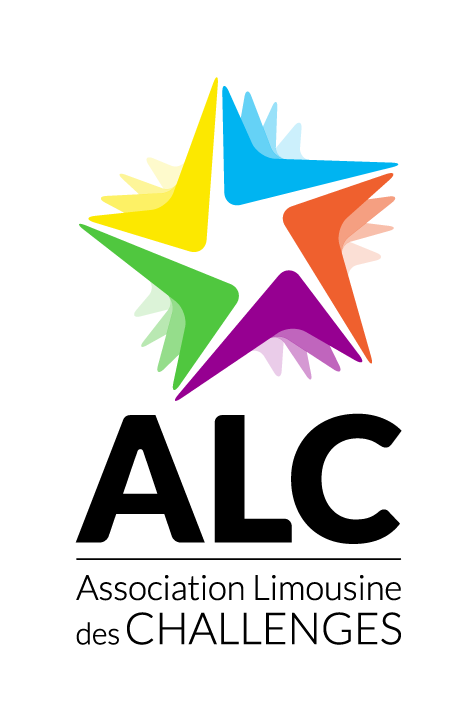 L’ATTENDU DU CHALLENGE :
Un pitch vidéo : teasing du projet //	Décembre
	3 minutes maximum pour « vendre » leur idée,

Un dossier écrit // Avril
	niveau lycéens : 15 à 20 pages + 5 à 10 pages d’annexes maximum,	
Un oral // Mai
	10 minutes de présentation orale	+ 10 minutes d’échange avec le jury.
1
3
2
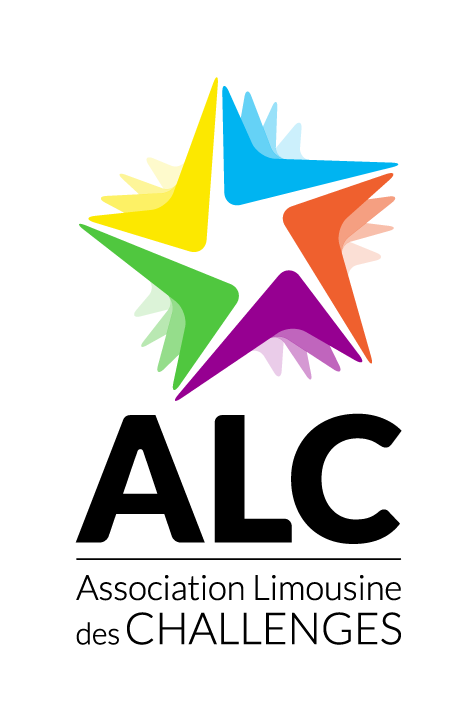 NOUS FOURNISSONS :
Pour vous : Un guide d’accompagnement,
	Pour les élèves : Un KIT CHALLENGERS, 
	Un suivi : Des bénévoles à disposition des équipes, 
 	Une valorisation des filières pédagogiques,
	Une médiatisation pour l’établissement scolaire.
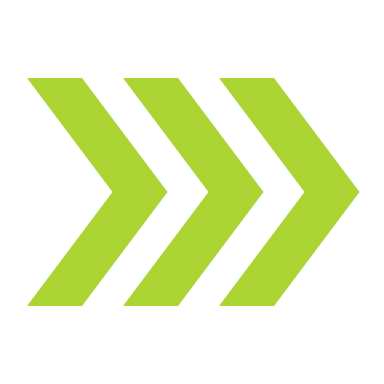 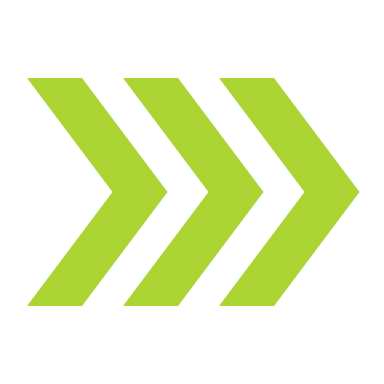 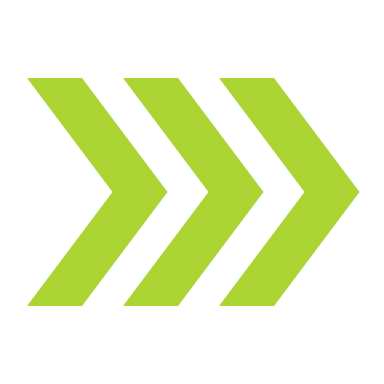 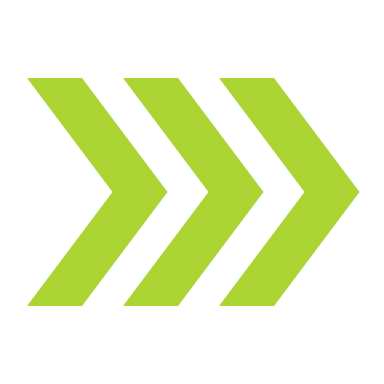 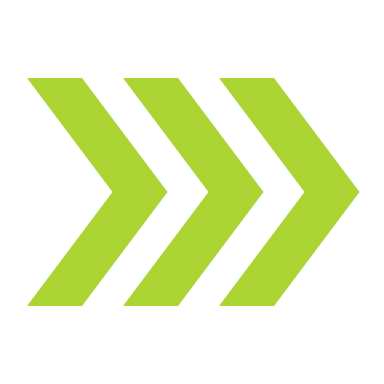 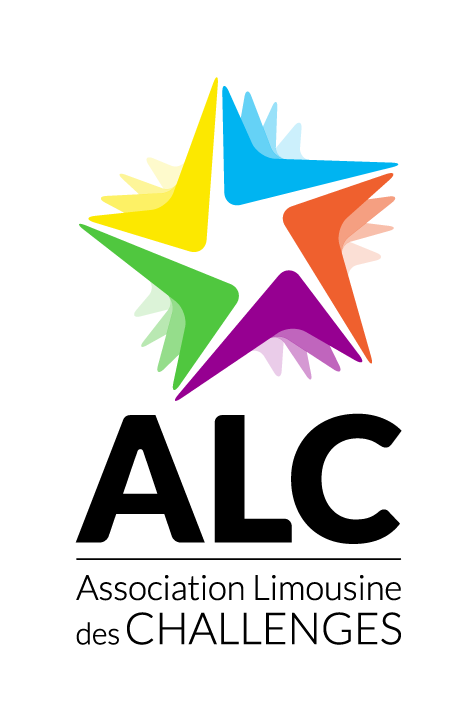 CE QUE CE CHALLENGE APPORTERA A VOS ÉLÈVES :
Une approche à l’innovation et à la créativité, 		
		Une ouverture sur le monde professionnel afin de les aider à 			     s’orienter,
		D’aborder les oraux de manière confiante, 
		Développer leur esprit d’équipe,
		Faciliter la recherche d’un stage/emploi,
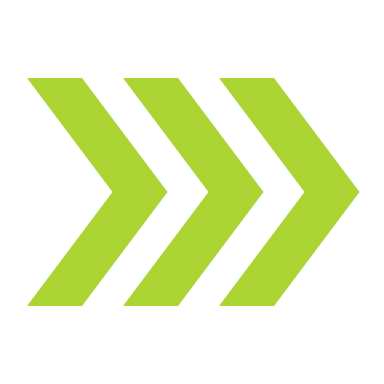 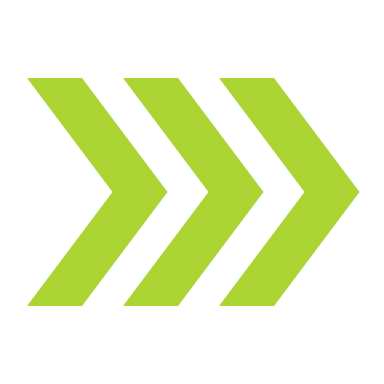 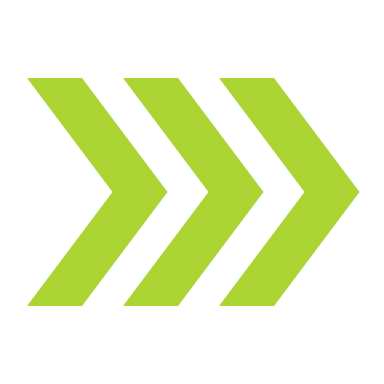 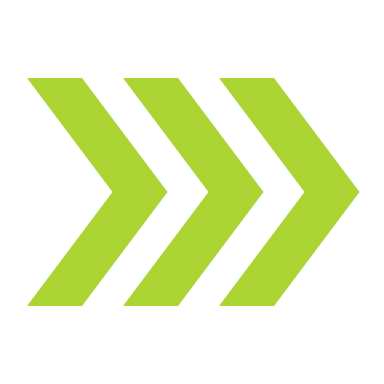 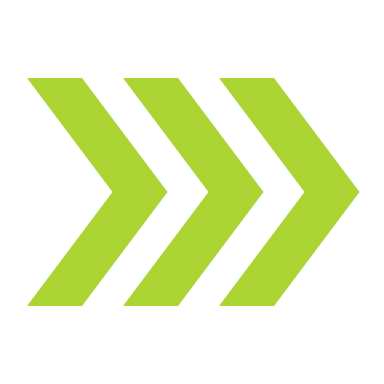 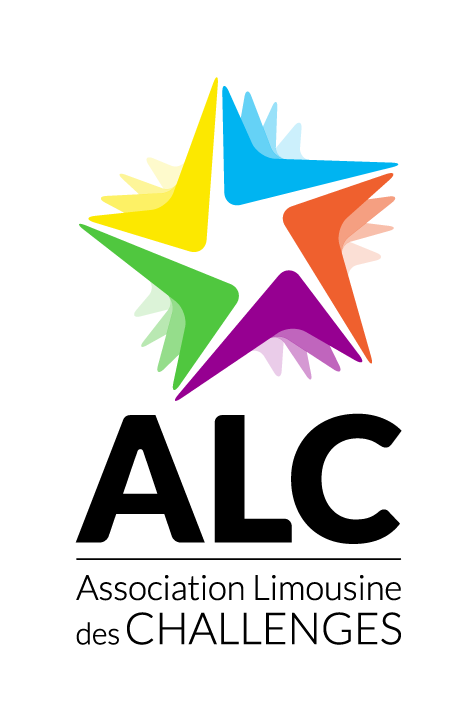 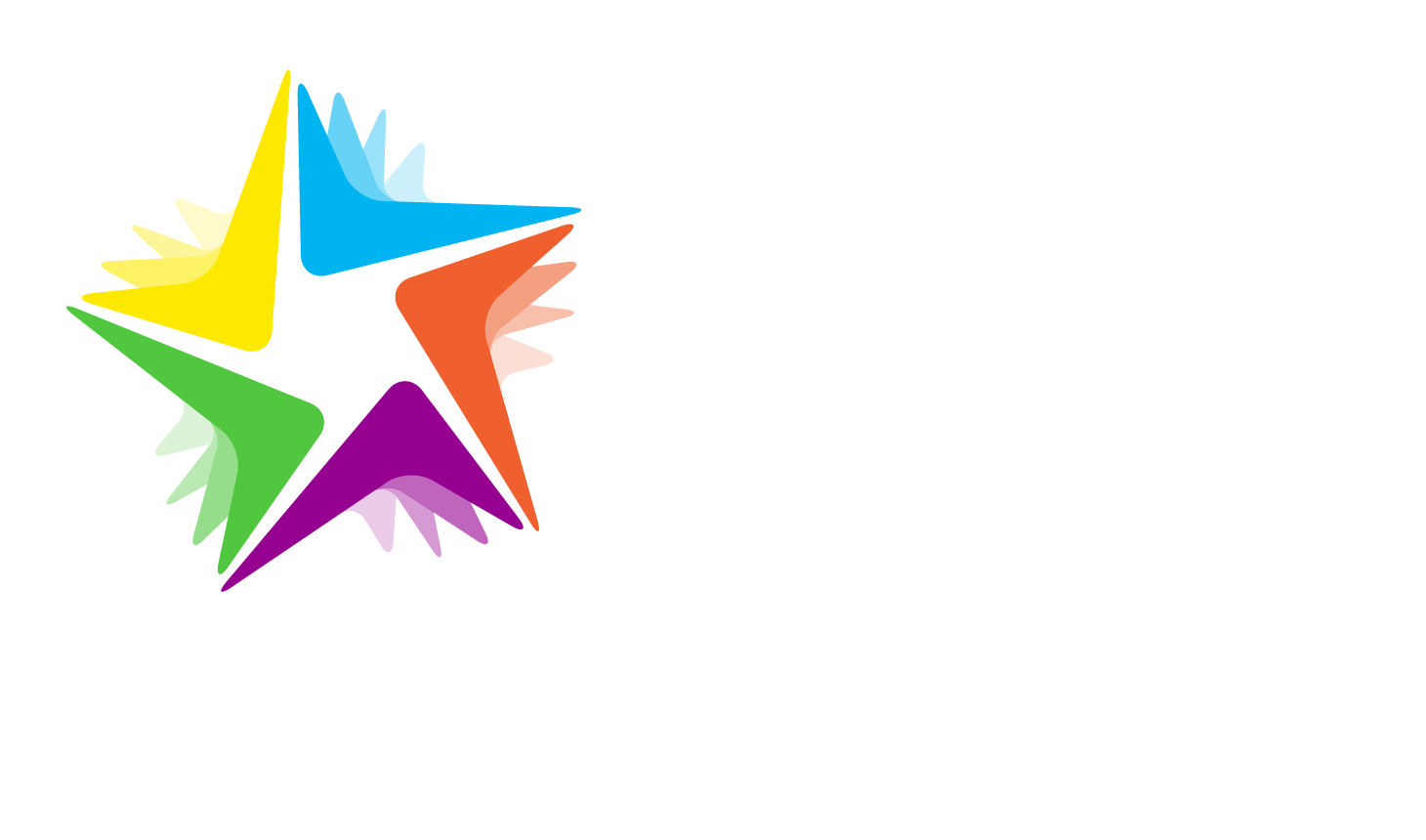 DES FINALES
DépartementaleUn diplôme et un cadeau !
RégionaleUn diplôme et un plus gros cadeau !!
InternationalePour l’équipe lauréate : un voyage a l'étranger à gagner !!!
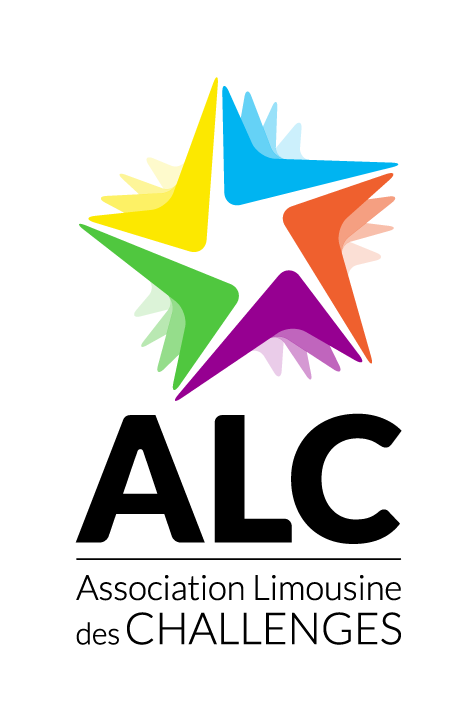 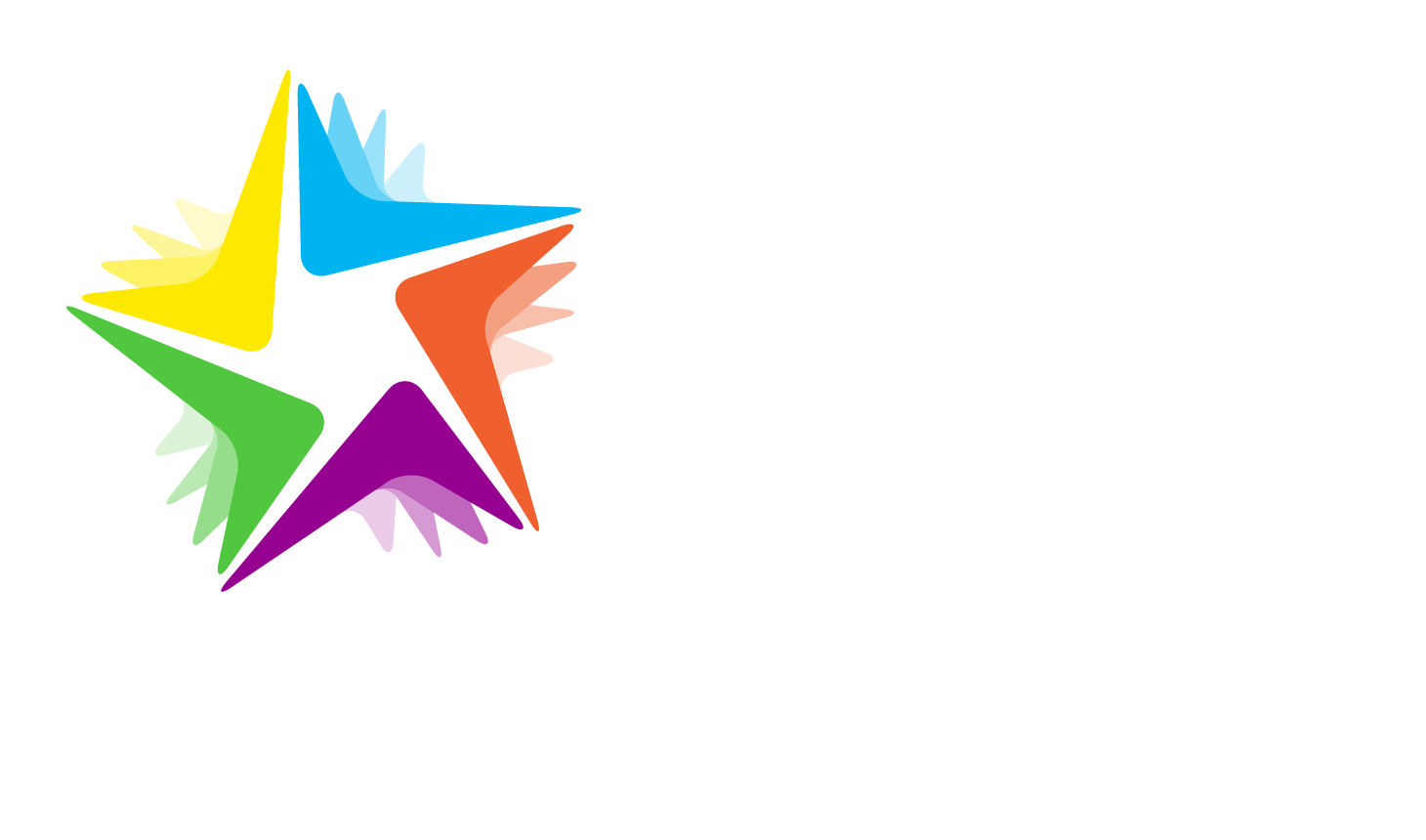 LES DATES A RETENIR
LANCEMENT DU CONCOURSDès la 2e semaine de Septembre 2021

PARRAINAGEMardi 9 Novembre 2021 au CD de Tulle

RENDU PITCH VIDEOAvant les vacances de Noël
COACHING MI-PARCOURSJeudi 27 janvier 2022
RENDU DU DOSSIERVendredi 29 avril 2022
L’ORALMardi 10 mai 2022, lors de la Finale Départementale Corrèze.
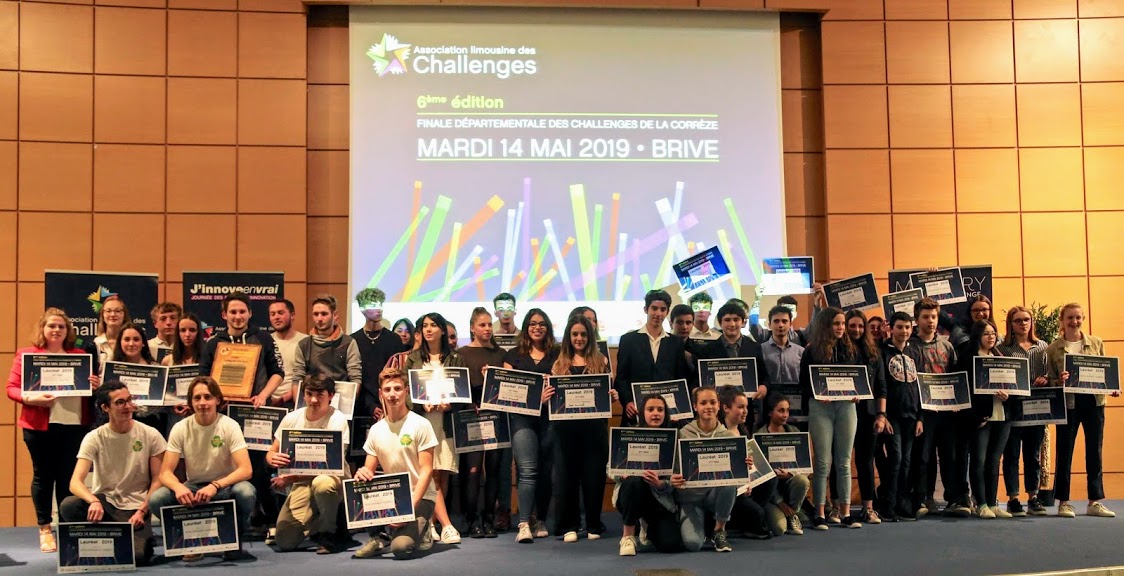 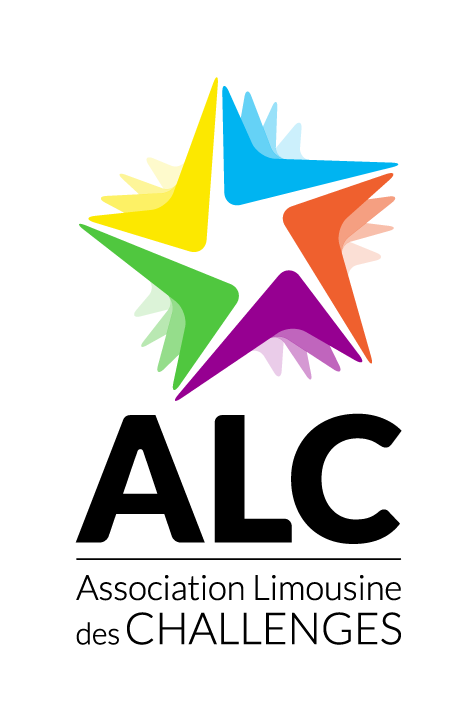 NOUS VOUS PROPOSONS AUSSI L’ENGLISH CHALLENGE !
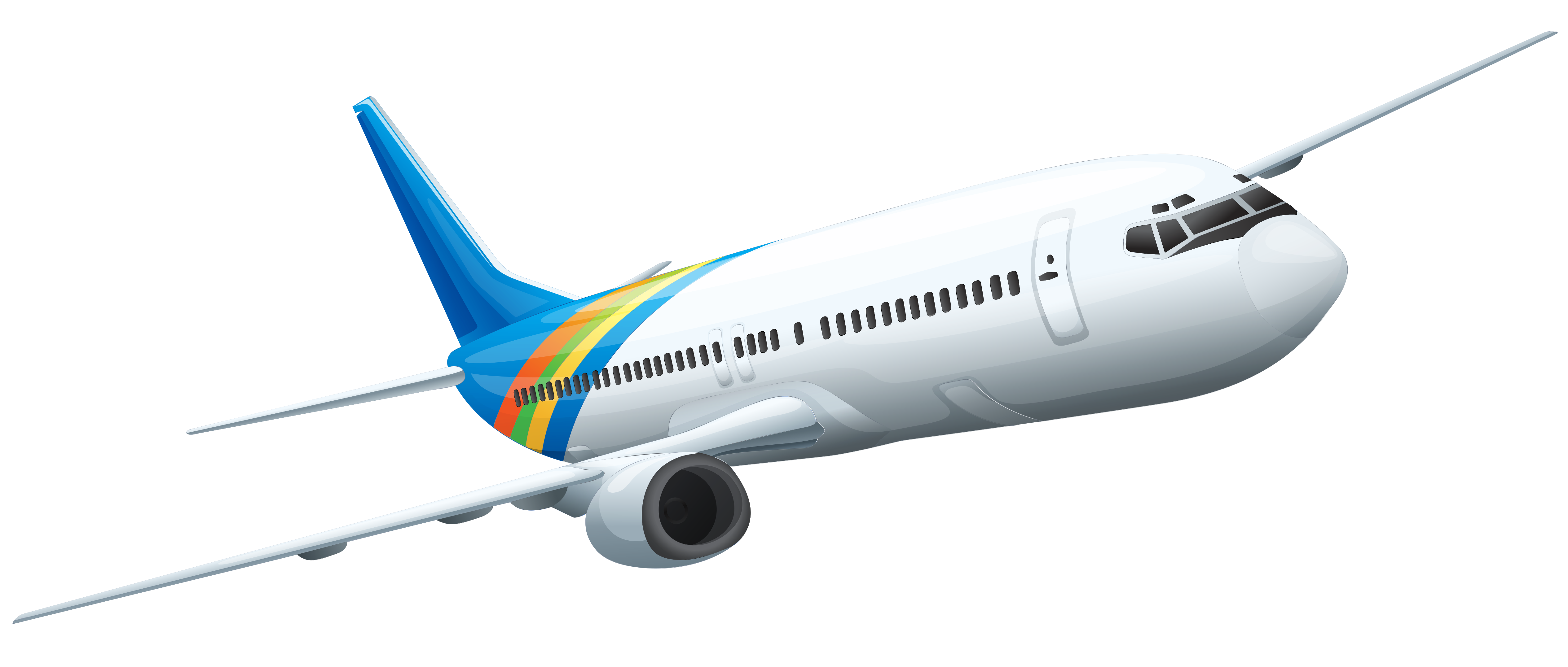 Présentation de leur idée, en anglais. 
Cela comprend : 
	Leur dossier, traduit en anglais, 
	Une présentation orale de 10 minutes en anglais.

Ce concours se déroule à Limoges, fin mai 2022.




L’équipe lauréate participera au concours « Challenge Francophone » 
puis à l’Enterprise European Business Game (EEBG).
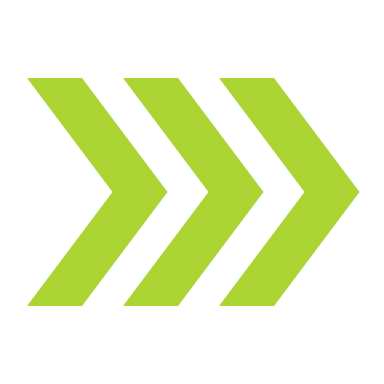 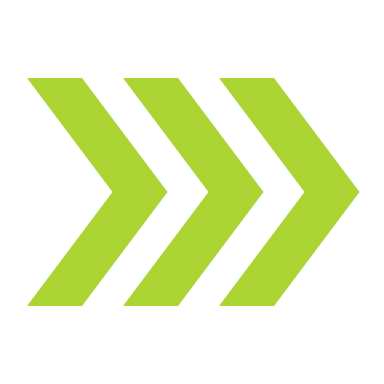 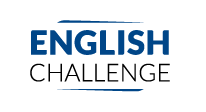 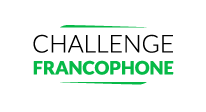 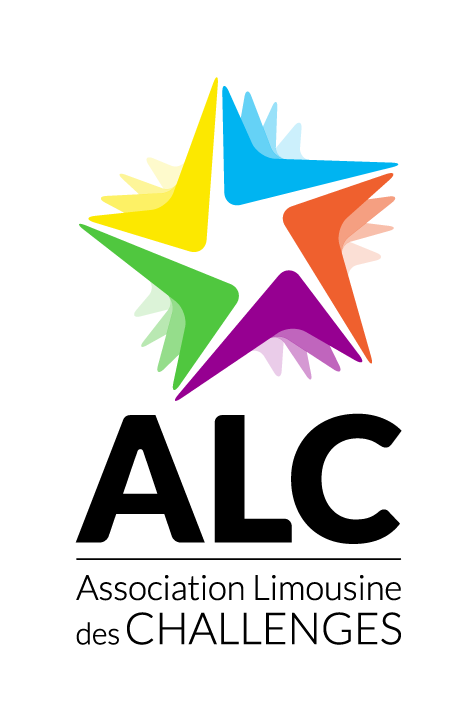 EN CONCLUSION
Valorisons les filières professionnelles,
Aidons les jeunes à prendre confiance en eux,
Poussons les jeunes à innover et à construire leur monde !
Ateliers des Challenges à Simone Veil :Accompagnement personnalisé de 2hChef d’œuvre pour les élèves
Co-intervention des professeurs
PLUS-VALUE PEDAGOGIQUE
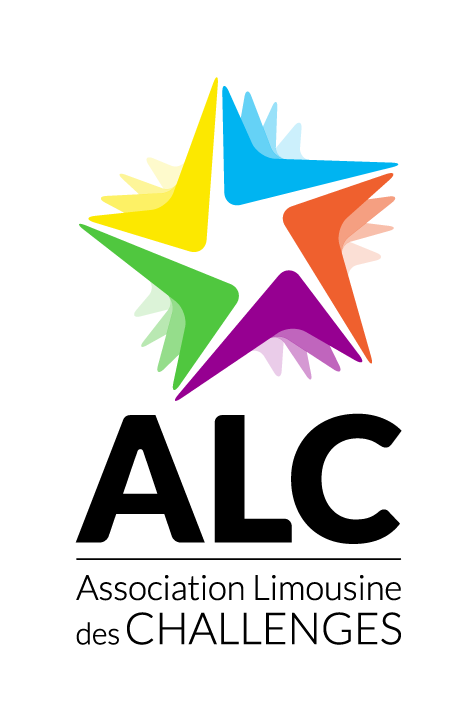 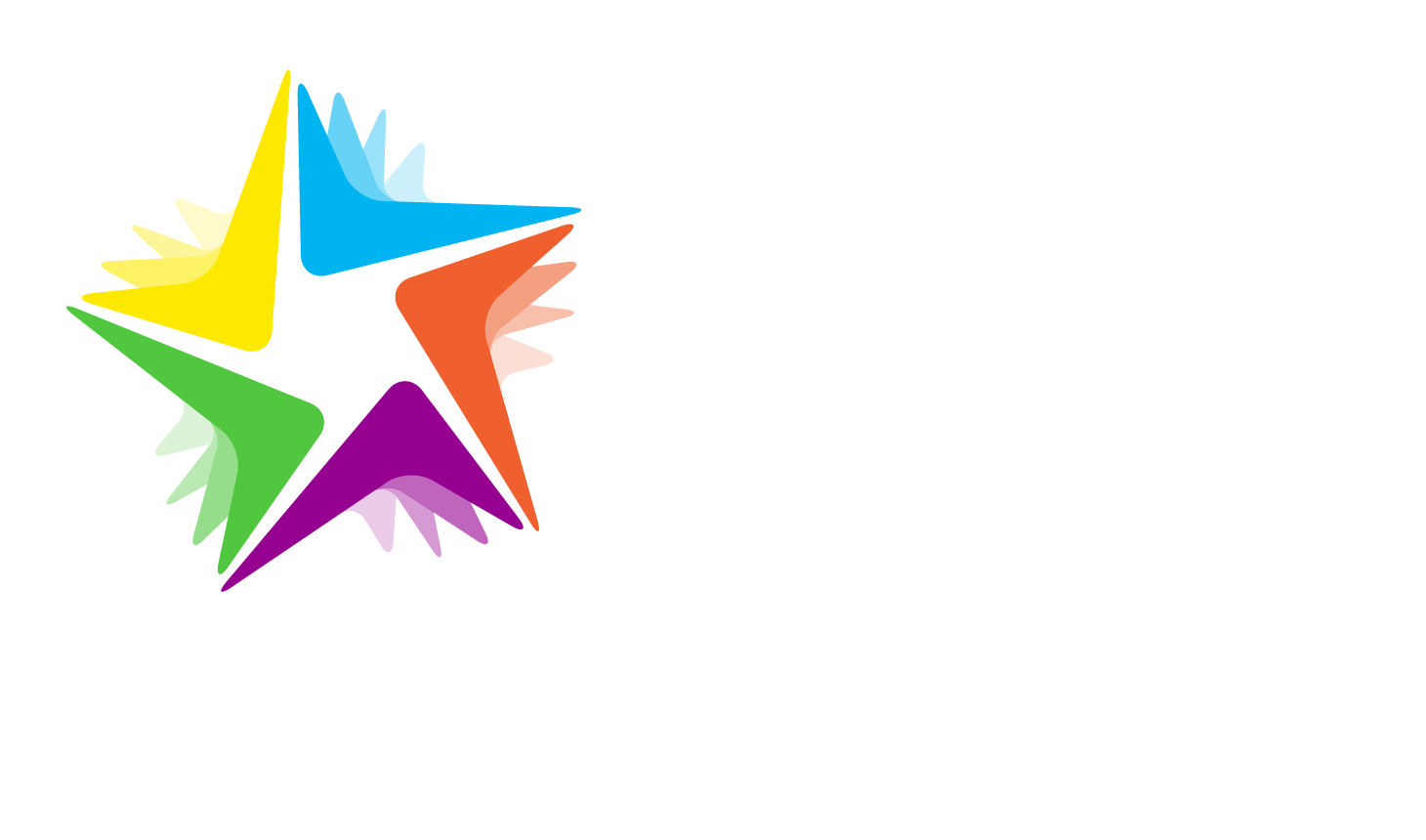 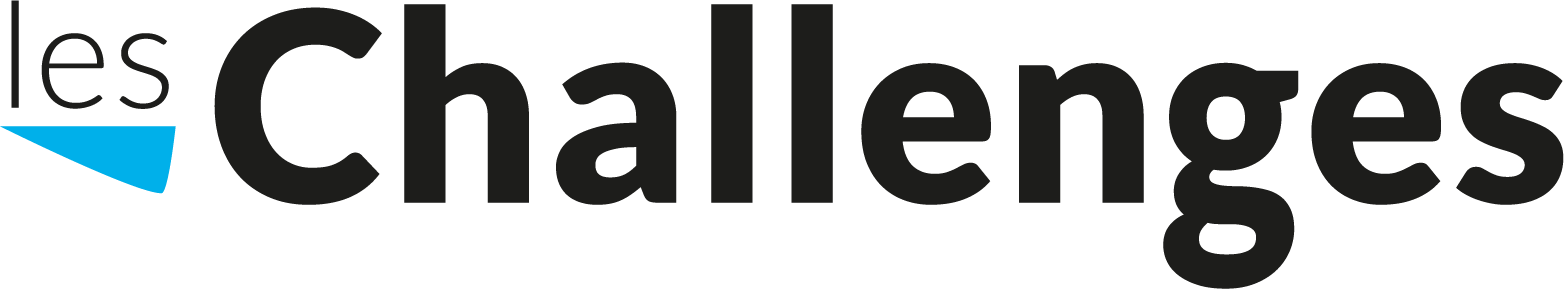 MERCI DE VOTRE ATTENTION
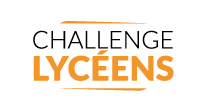 En restant à votre disposition !
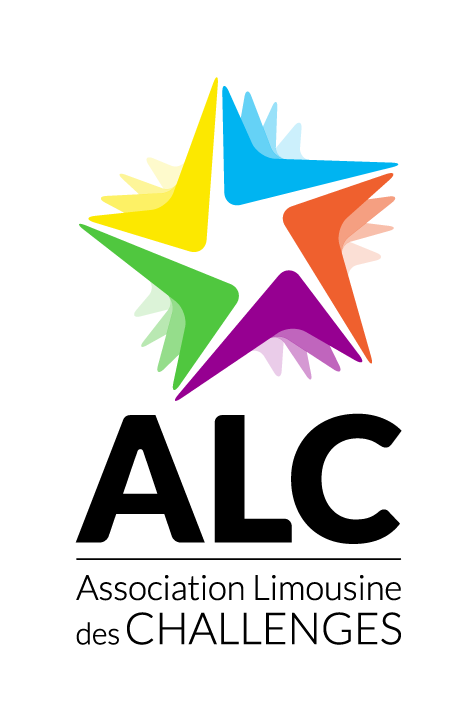 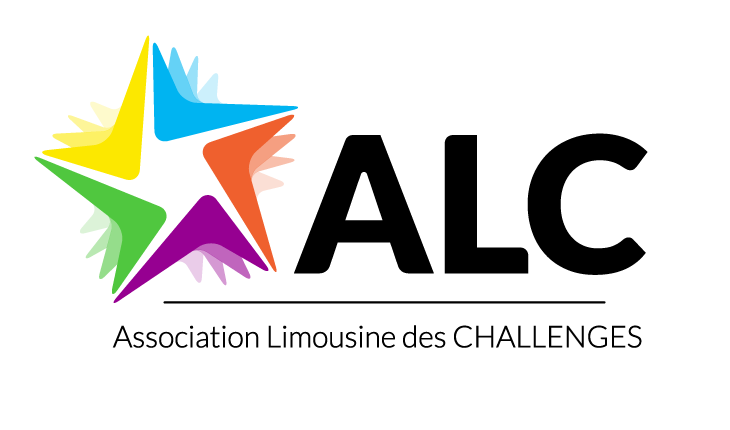